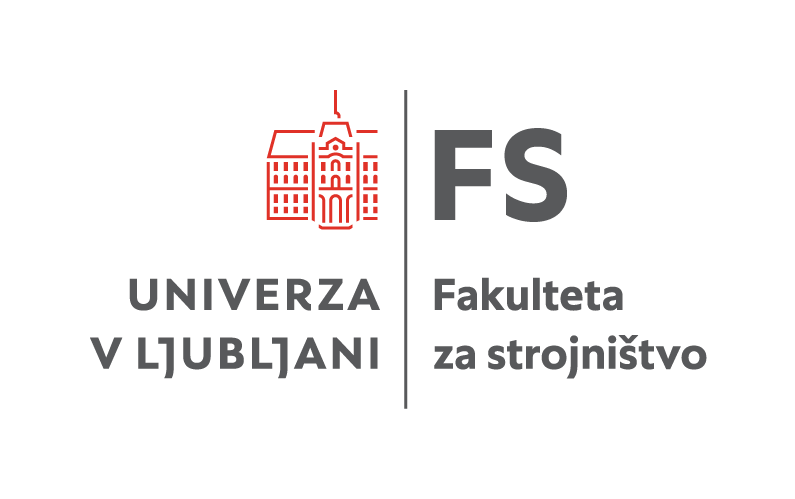 Razvojni postopki v strojništvu
Visokošolski strokovni študijski program 1. stopnje 
Strojništvo - Projektno aplikativni program
Ljubljana, oktober 2024
Predstavitev predmeta  Razvojni postopki v strojništvu
Predmet Razvojni postopki v strojništvu je po vsebini uvod v diplomsko nalogo,      ki ga študent opravljal pri treh profesorjih (mentor + 2 soizvajalca).
Za opravljen predmet dobi študent dve oceni, in sicer oceno izpita in oceno vaj.
Za podroben način izvedbe predmeta Razvojni postopki v strojništvu se študent dogovori z mentorjem in soizvajalcema.
Izbira in določitev mentorja za diplomsko nalogo
KORAK 1: Študentski referat v ponedeljek, 11. 11. 2024, pošlje poziv študentom, naj si izberejo mentorja glede na področje diplomske naloge.
KORAK 2: Študent se lahko individualno dogovori za mentorstvo. V kolikor se študent dogovori za mentorstvo, mora študent podpisati mentorjevo izjavo (katero mentor posreduje v Študentski referat): najkasneje do petka, 13. 12. 2024.
KORAK 3: Študent, ki še nima dogovorjenega mentorstva, mora v VIS-u (Ankete) oddati seznam željenih mentorjev po prioriteti [max 6]: od srede, 18. 12. 2024, do ponedeljka, 6. 1. 2025.
KORAK 4: Določitev mentorja s pomočjo algoritma (pri izboru se upošteva povprečna ocena študija): sreda, 8. 1. 2025.
KORAK 5: Najkasneje do petka, 10. 1. 2025, so vsi študenti (ki so v VIS-u pravočasno oddali anketo) obveščeni, kateri mentor jim je bil dodeljen.
Določitev soizvajalcev pri predmetu Razvojni postopki v strojništvu
Prvi soizvajalec pri predmetu Razvojni postopki v strojništvu je izbrani oz. dodeljeni mentor diplomske naloge oziroma če mentor ni sonosilec predmeta Razvojni postopki v strojništvu, bo prvi soizvajalec nosilec predmeta Razvojni postopki v strojništvu, ki prihaja iz istega laboratorija kot mentor.
Drugi in tretji soizvajalec pri predmetu Razvojni postopki v strojništvu sta dodeljena naključno iz iste smeri kot je mentor (vsi sonosilci predmeta Razvojni postopki v strojništvu bodo imeli približno enako število študentov).
Vsi študenti so najkasneje do petka, 31. 1. 2025, obveščeni, kateri soizvajalci so jim bili dodeljeni.
Želimo vam veliko uspeha pri zadnjih korakih vašega študija.
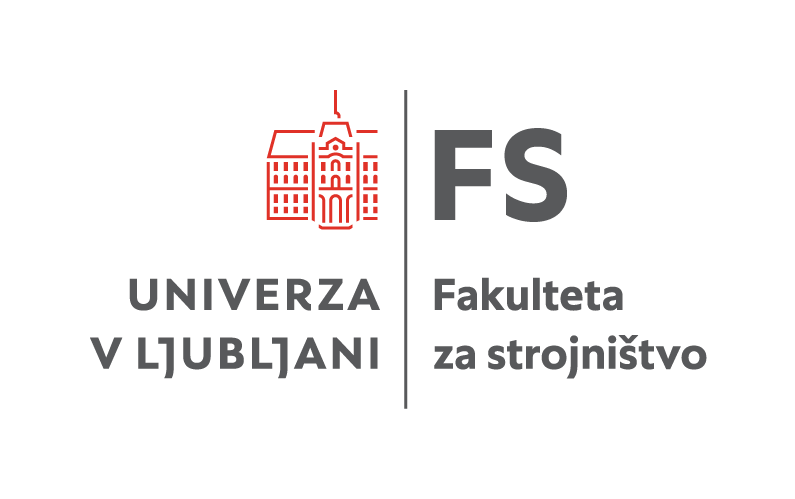 www.fs.uni-lj.si
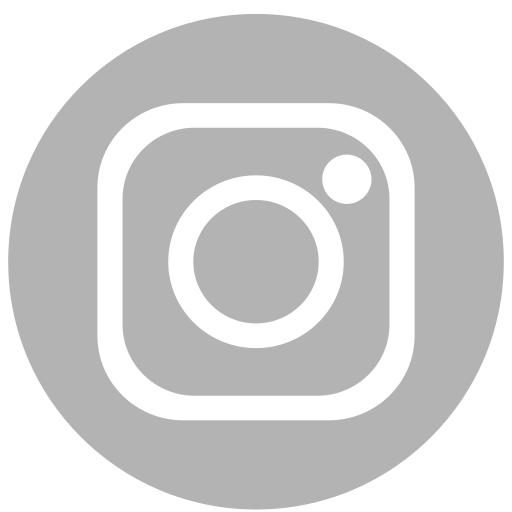 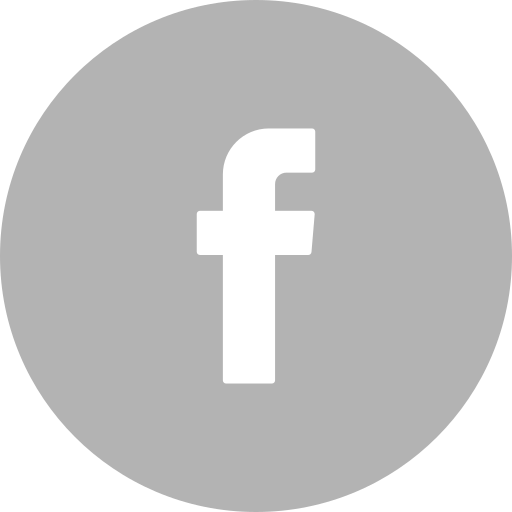 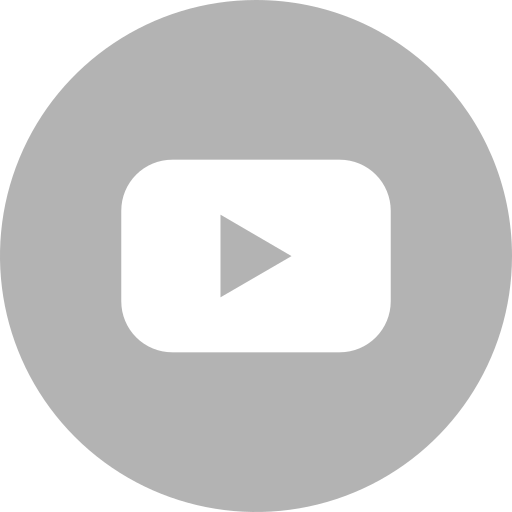 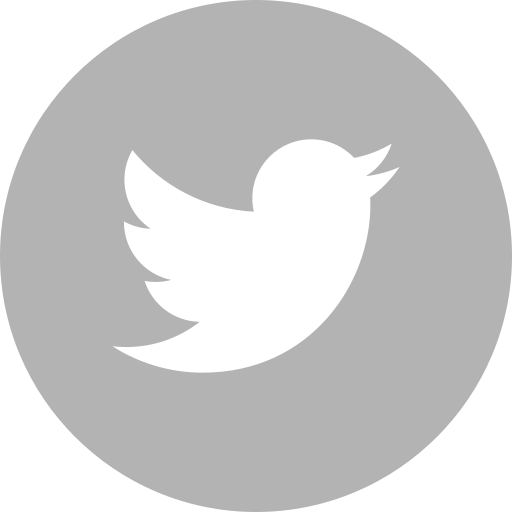 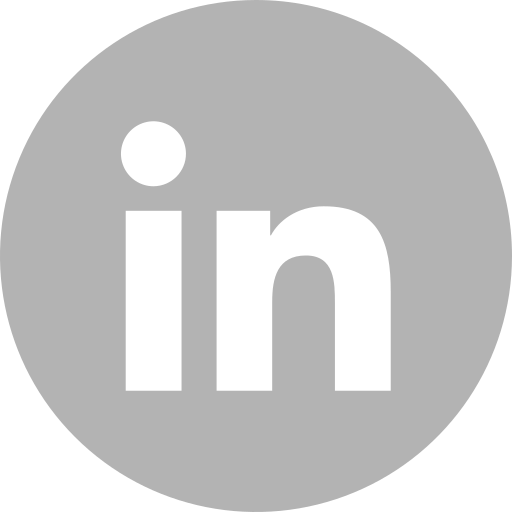